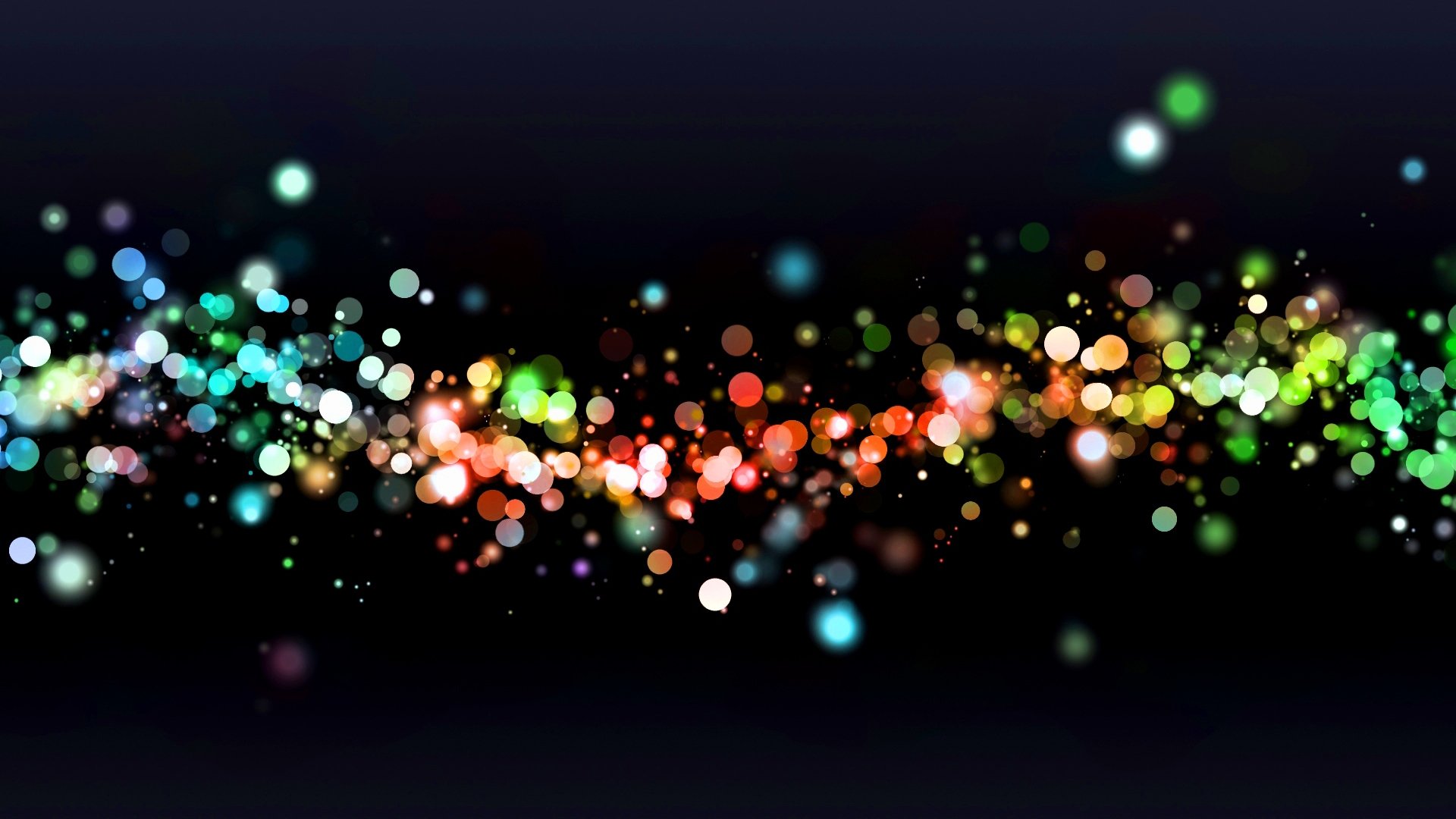 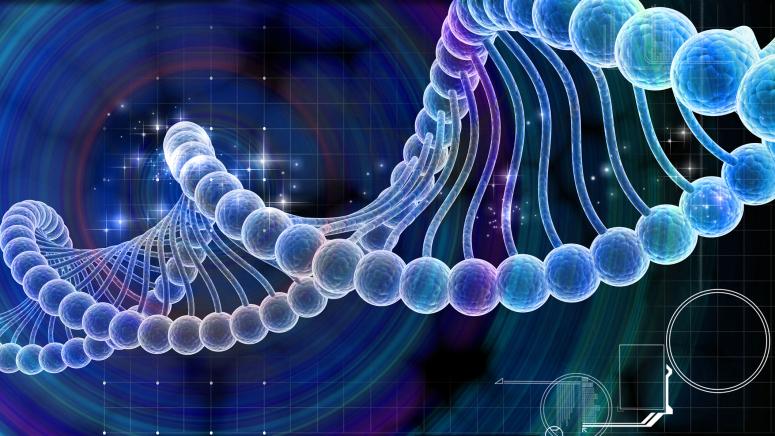 Biologie moléculaire 01

Génomique et protéomique
Définitions
Exploration du génome
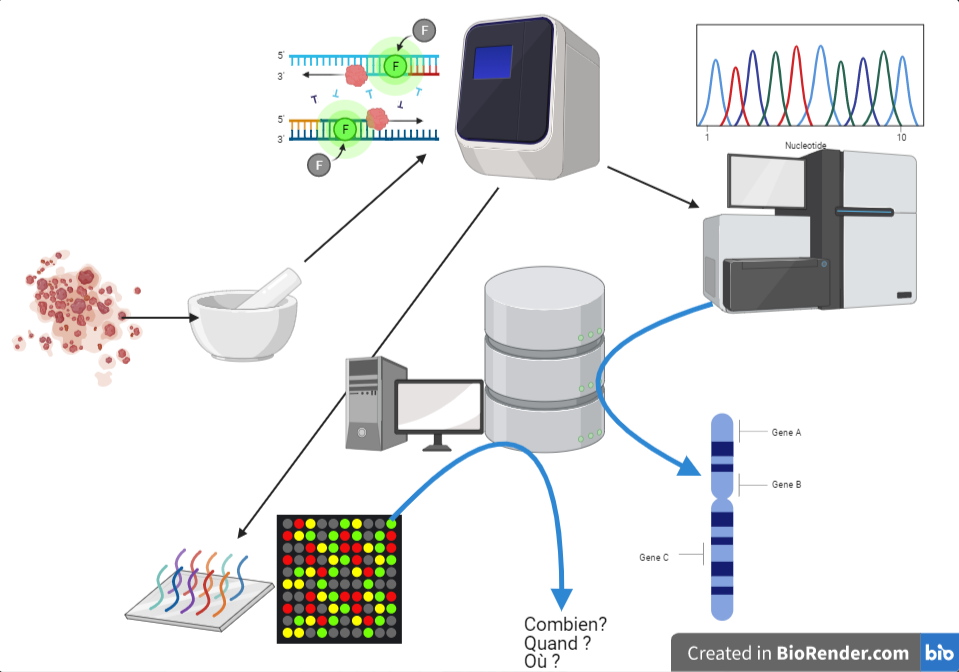 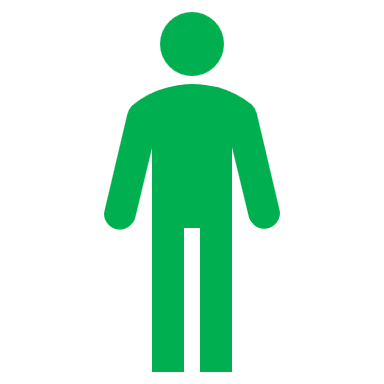 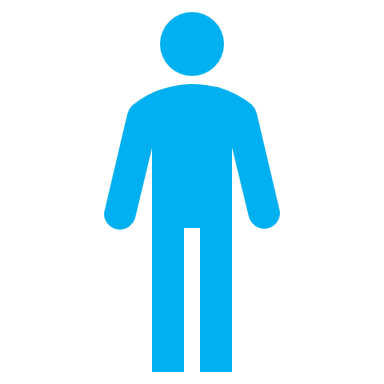 qPCR
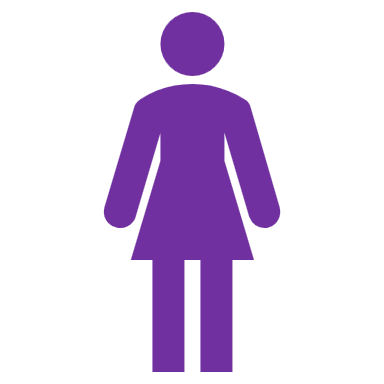 Bio-informatique
Séquençage
Extraction
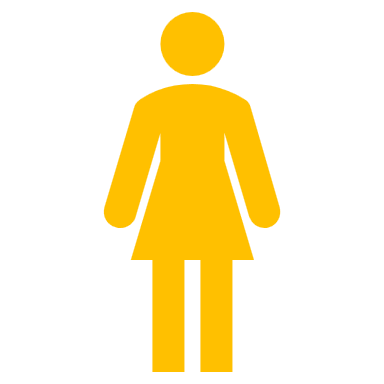 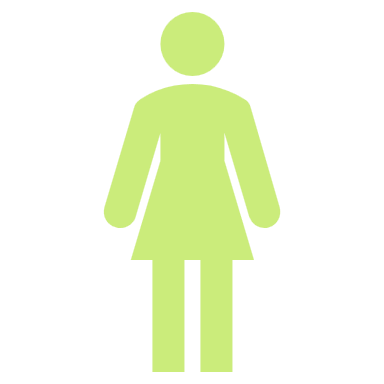 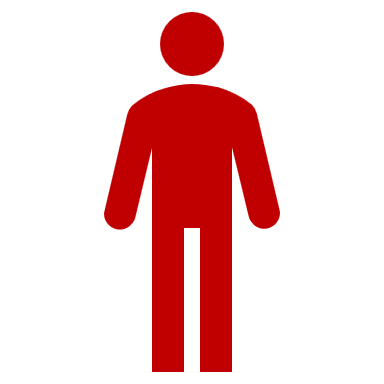 µarray
Exploration du protéome
Quand ?
Où ?
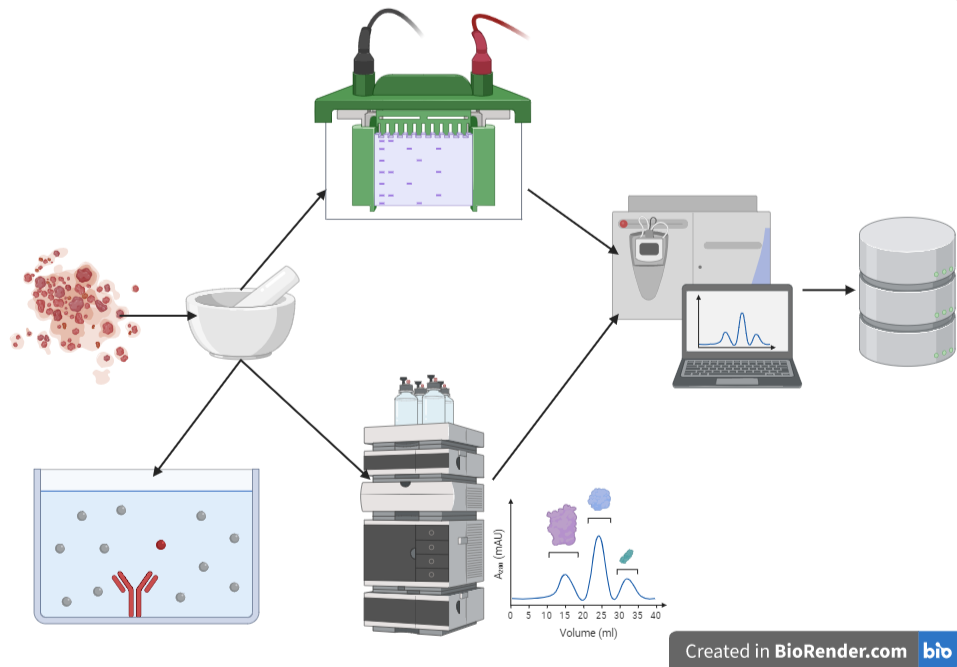 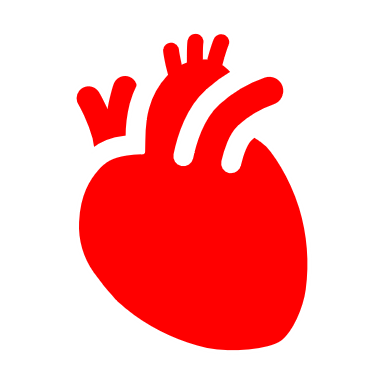 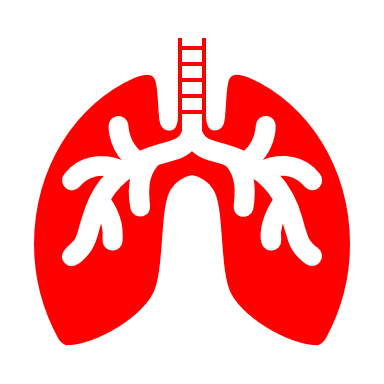 Database
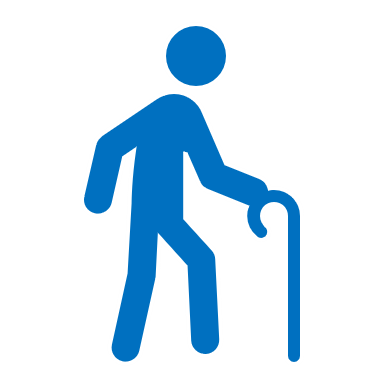 2D-E
Qui ?
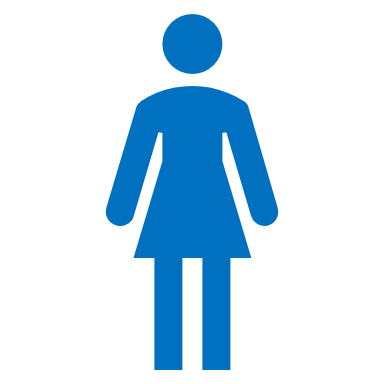 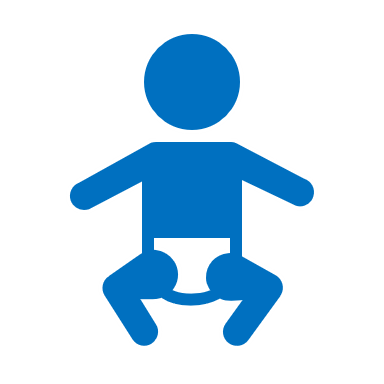 Extraction
Quoi ?
MS/MS
RMN
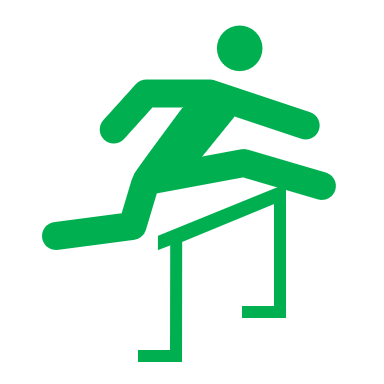 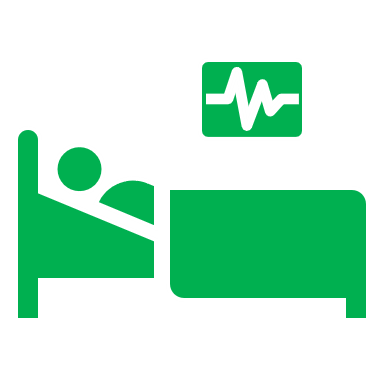 ELISA
HPLC
Combien ?
Expertise en bio-qualité
Quelle approche 
pour quel contrôle ?